Descripciones
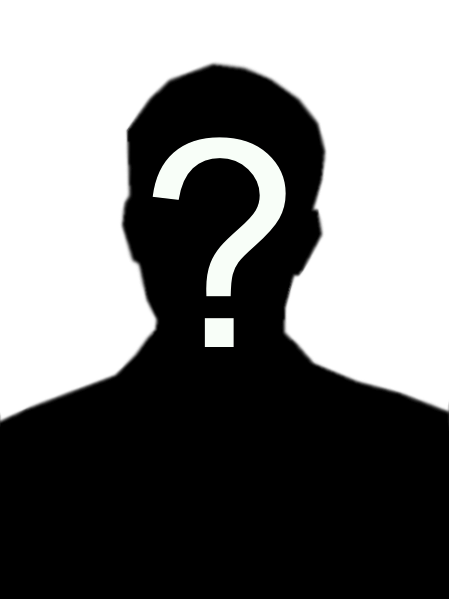 ¿Cómo es?
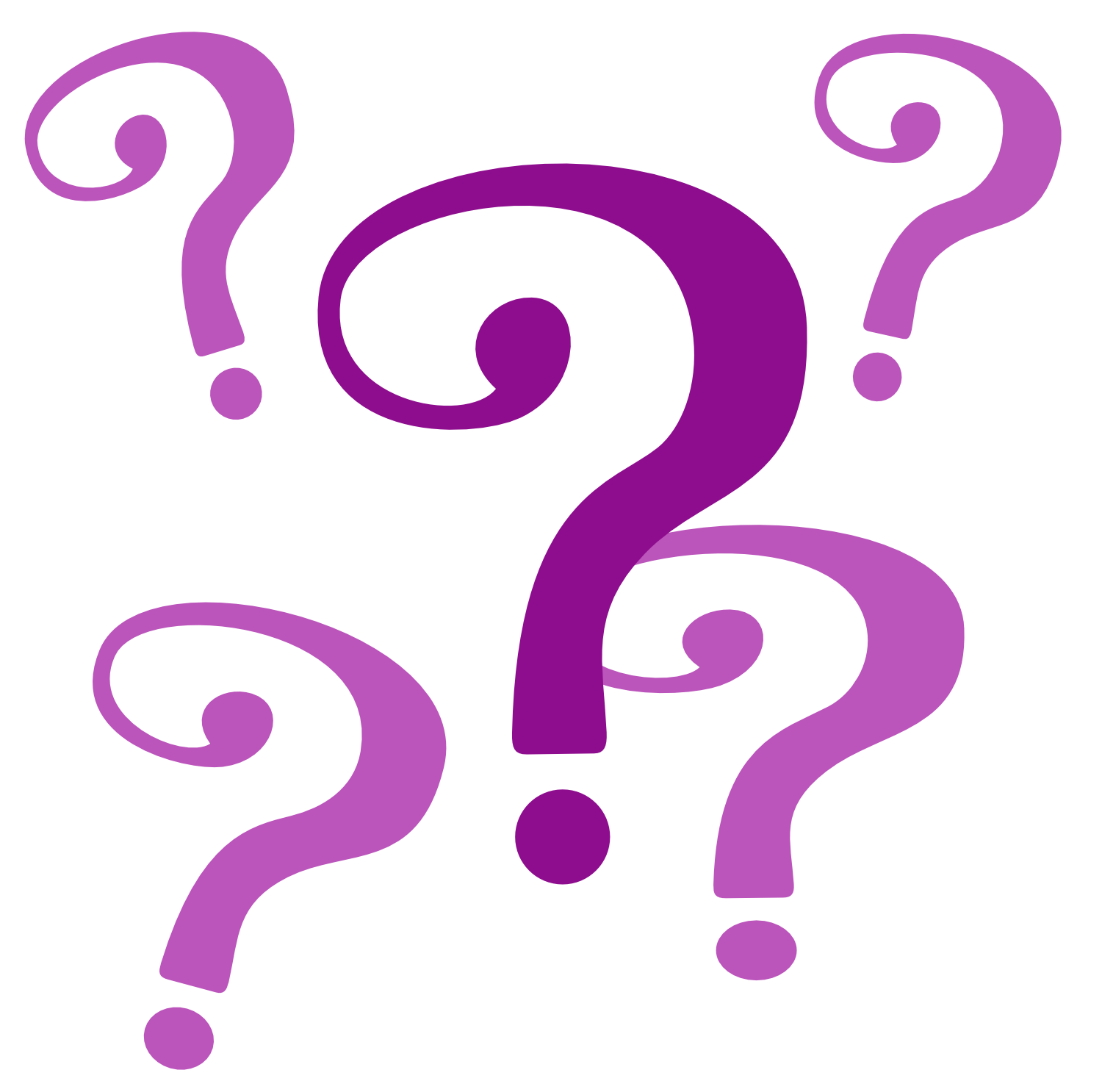 ALTA
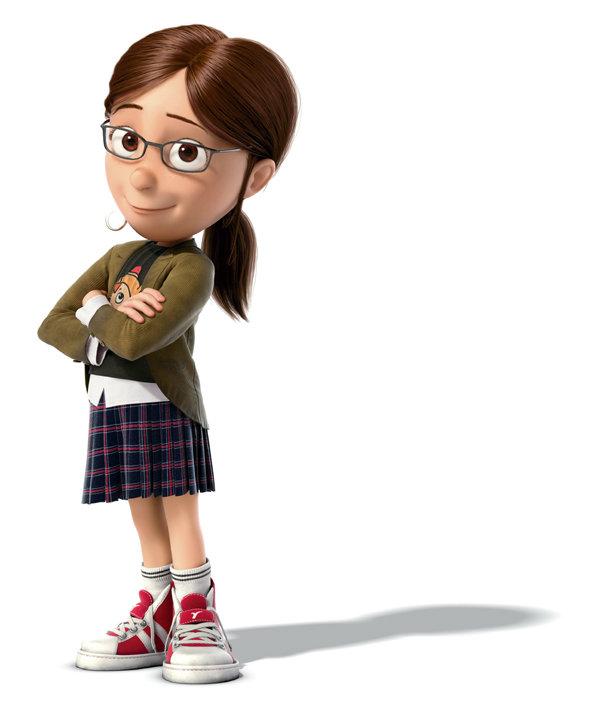 Mediana
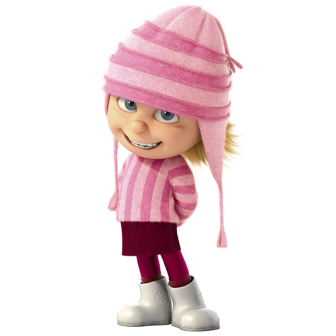 baja
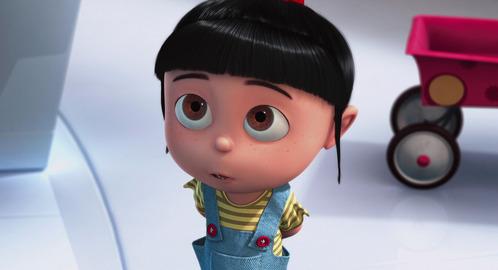 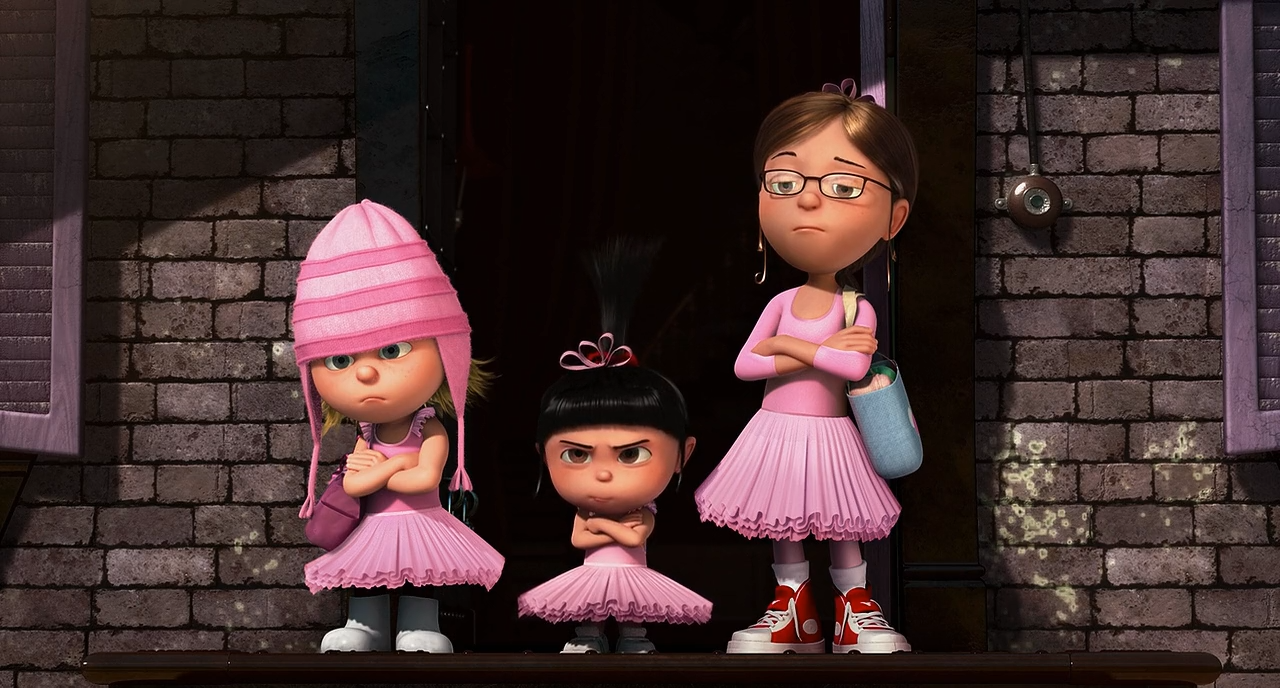 ¿Cómo es la jirafa?
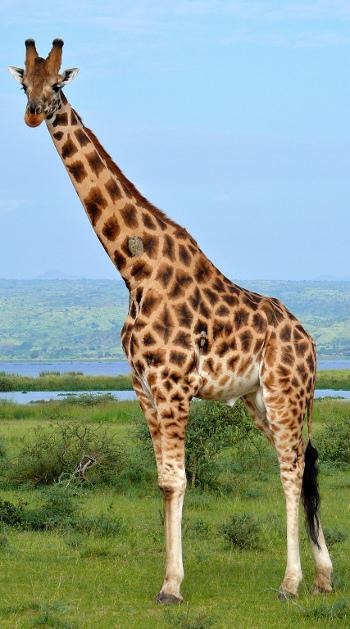 ¿Cómo es la jirafa?
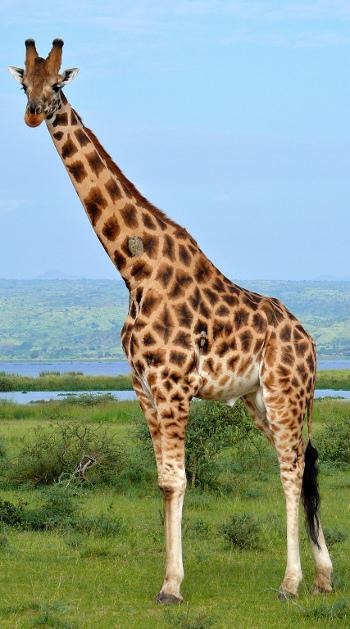 La jirafa es alta.
¿Cómo es el bebé?
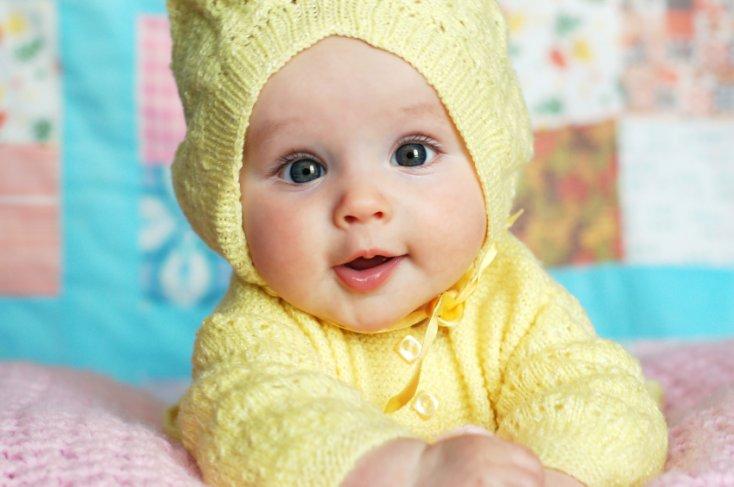 ¿Cómo es el bebé?
El bebé es bajo.
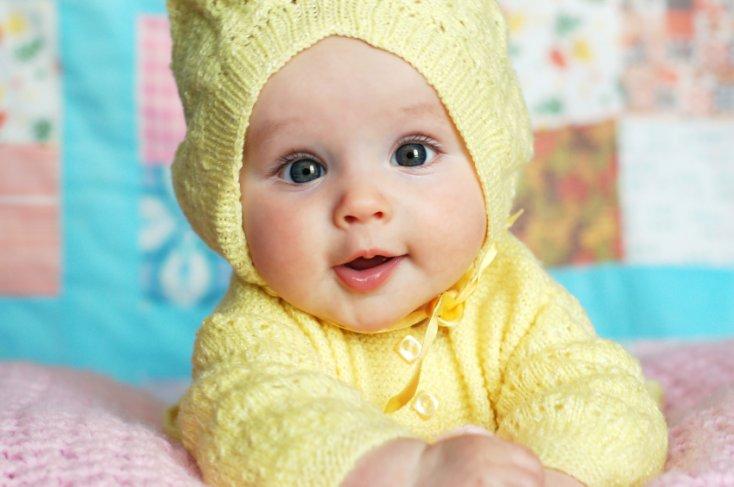 Viejo
Joven
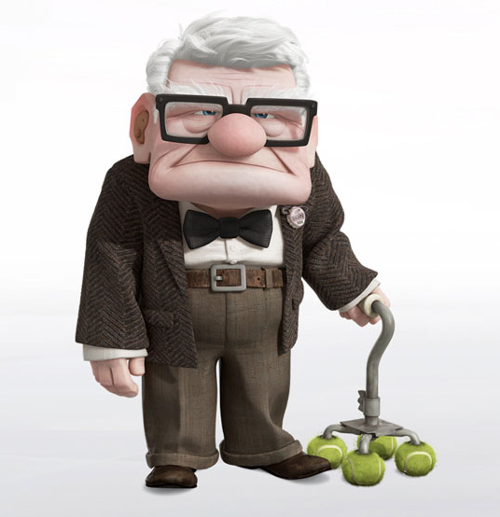 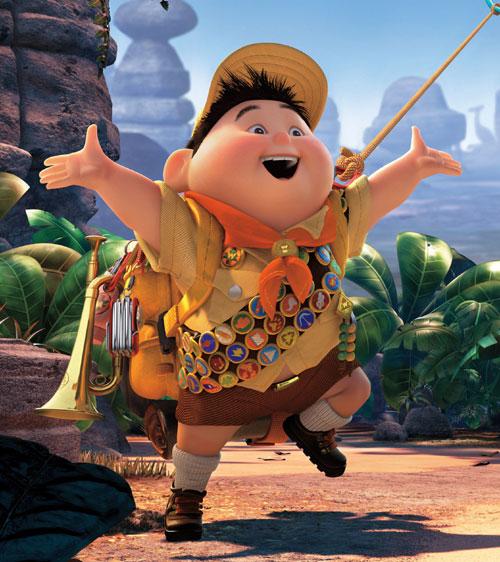 ¿Cómo es la abuela?
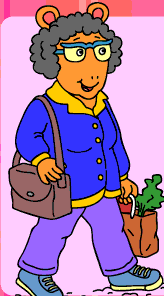 ¿Cómo es la abuela?
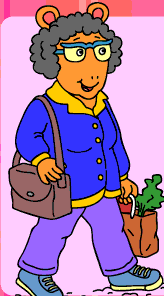 La abuela es vieja.
¿Cómo es el hermano?
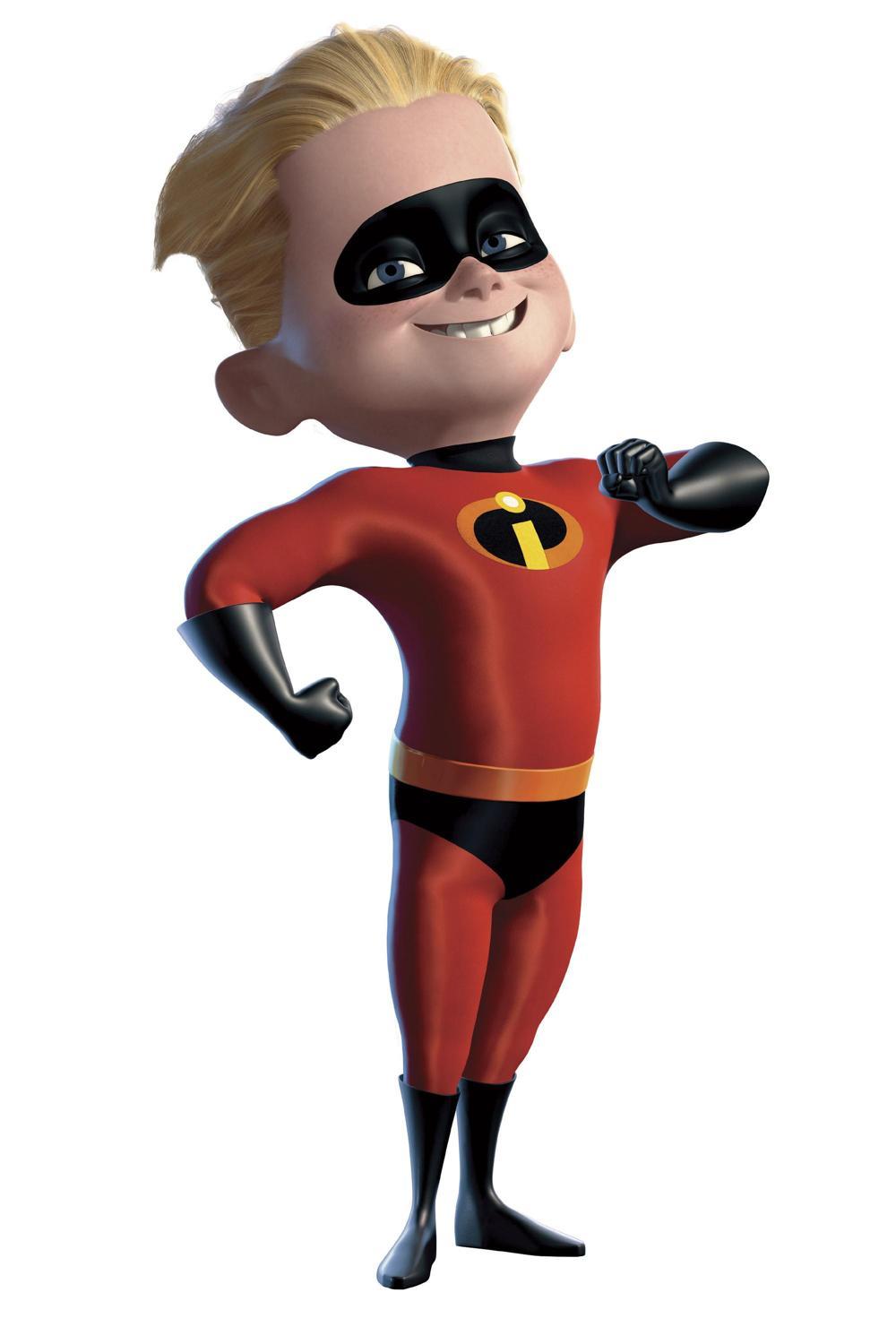 ¿Cómo es el hermano?
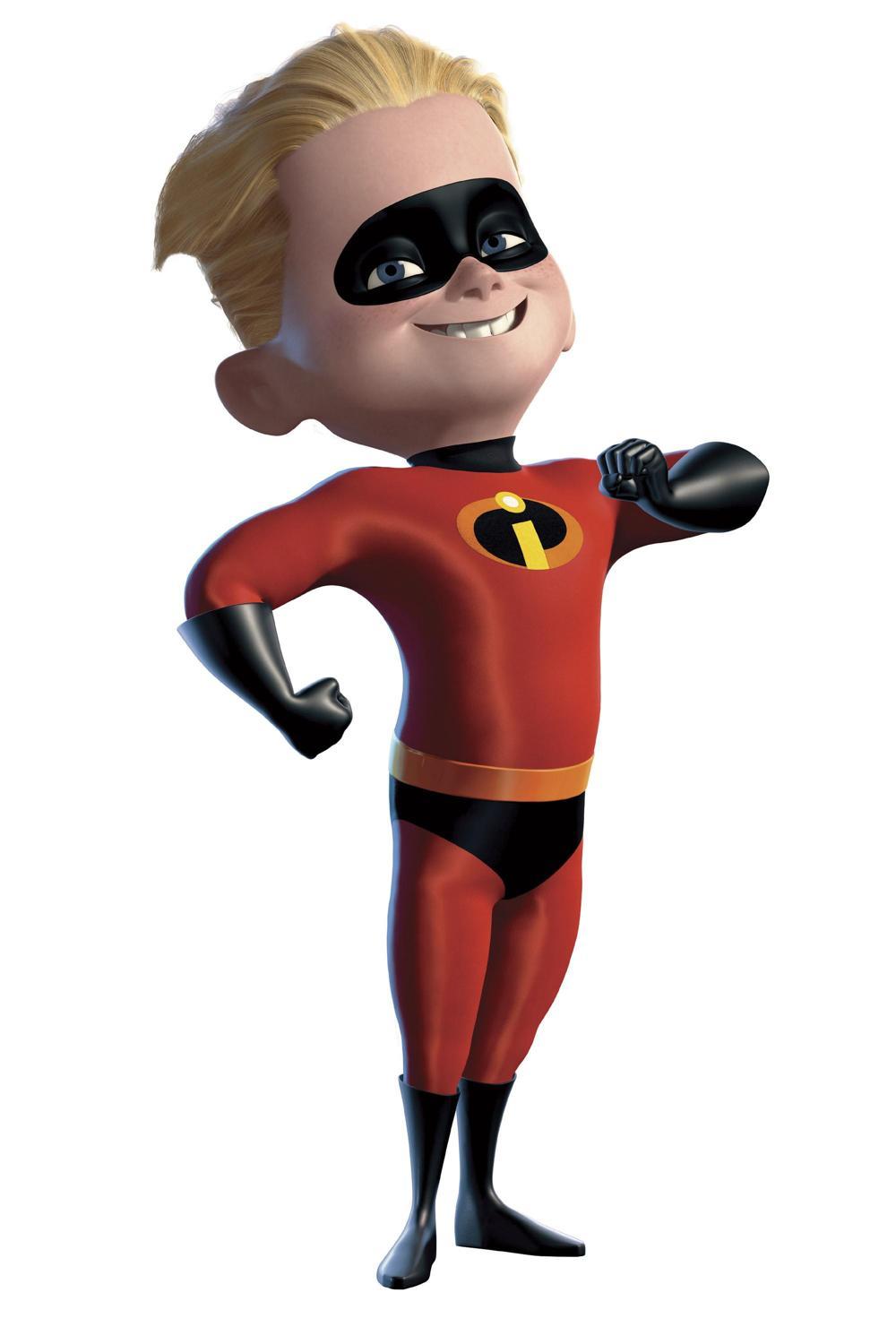 El hermano es joven.
El pelo...
Tóquense el pelo
Pelirroja
Rubia
Morena
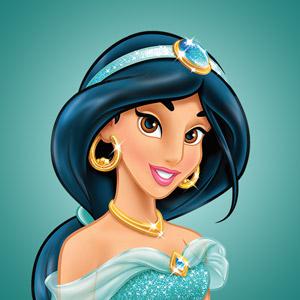 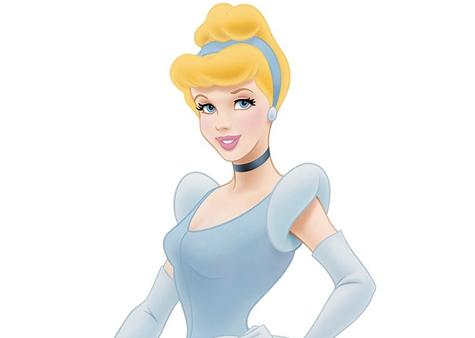 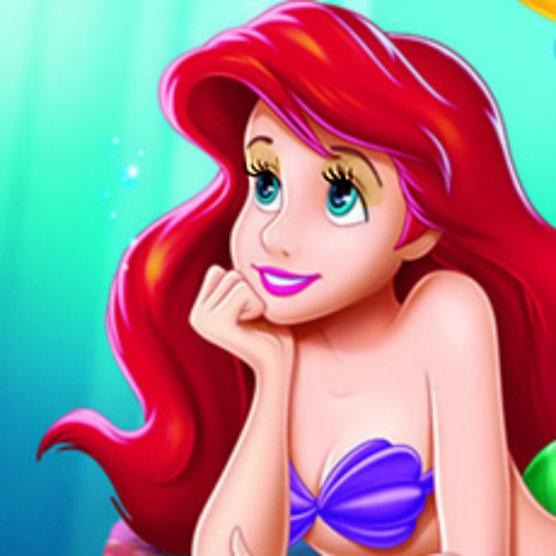 ¿Cómo es Harry Potter?
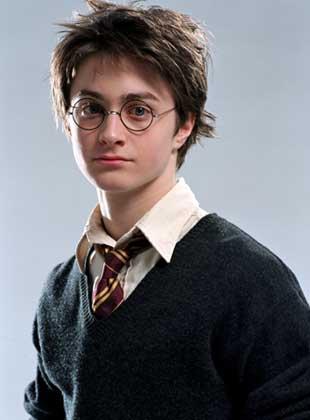 ¿Cómo es Harry Potter?
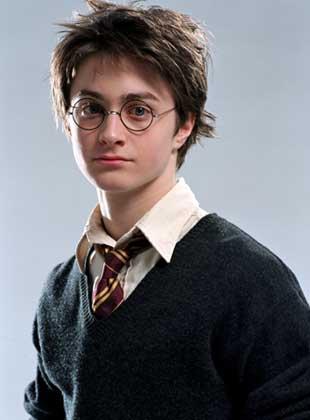 Harry Potter es moreno.
¿Cómo es Ron Weasley?
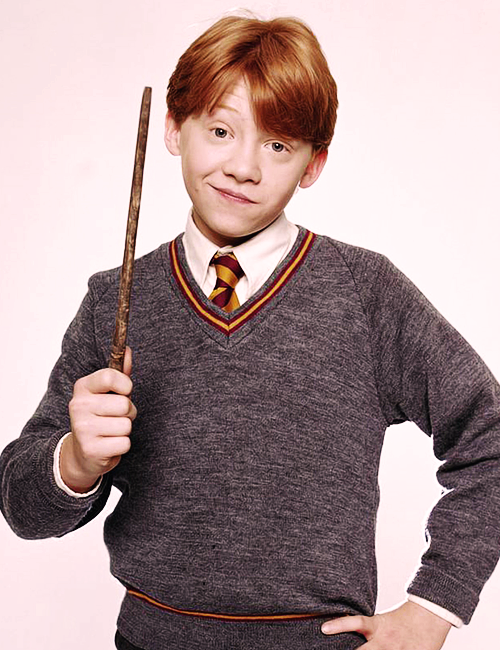 ¿Cómo es Ron Weasley?
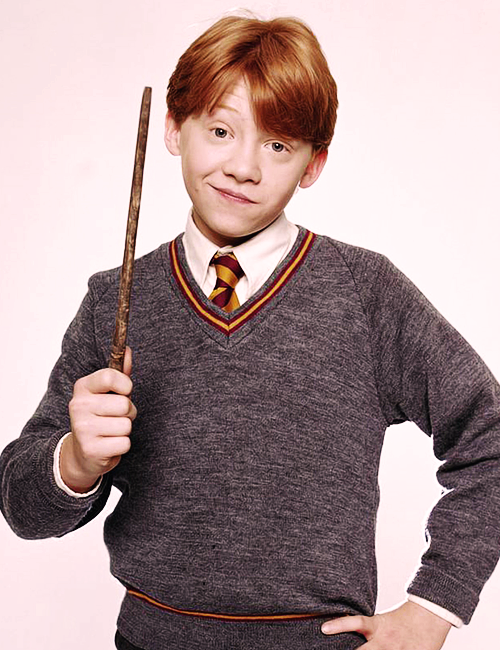 Ron Weasley es pelirrojo.
¿Cómo es Draco Malfoy?
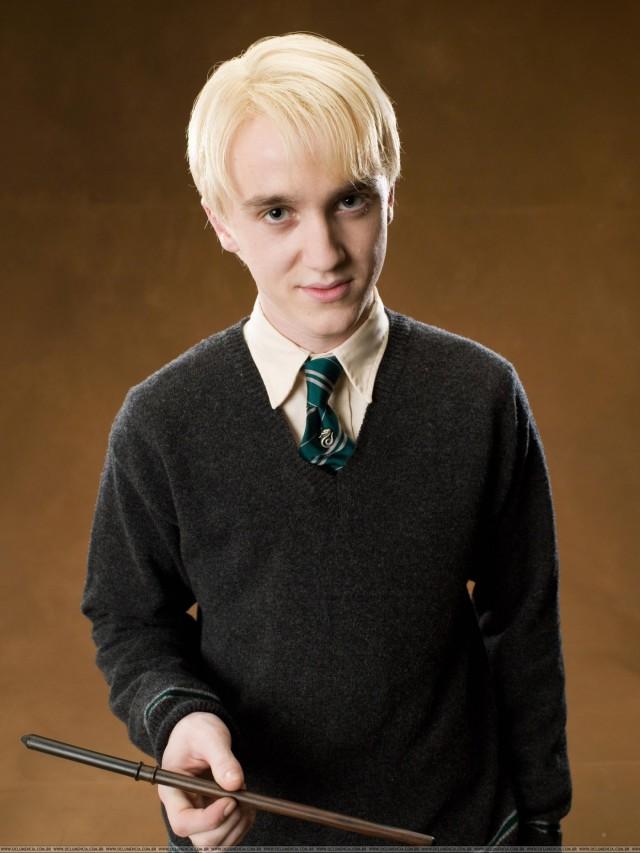 ¿Cómo es Draco Malfoy?
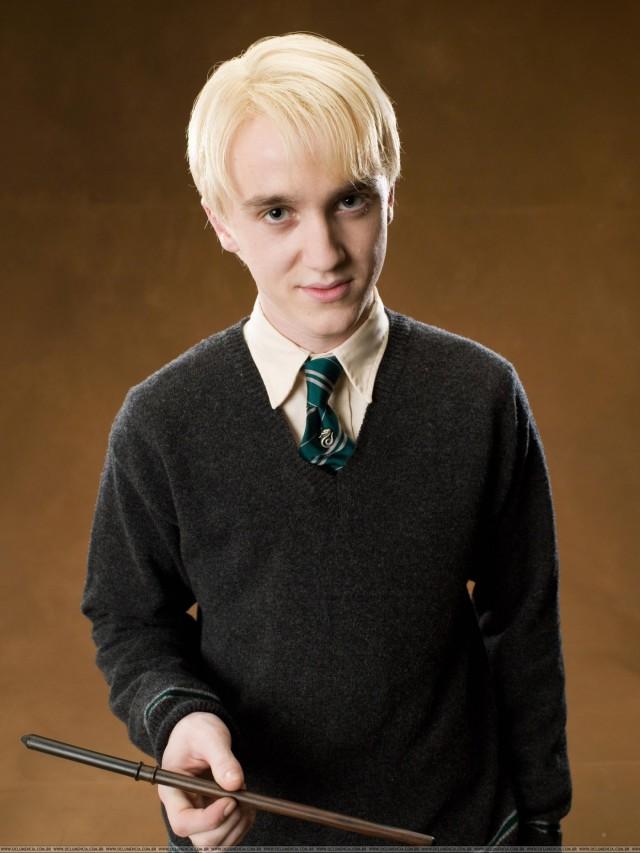 Draco Malfoy es rubio.